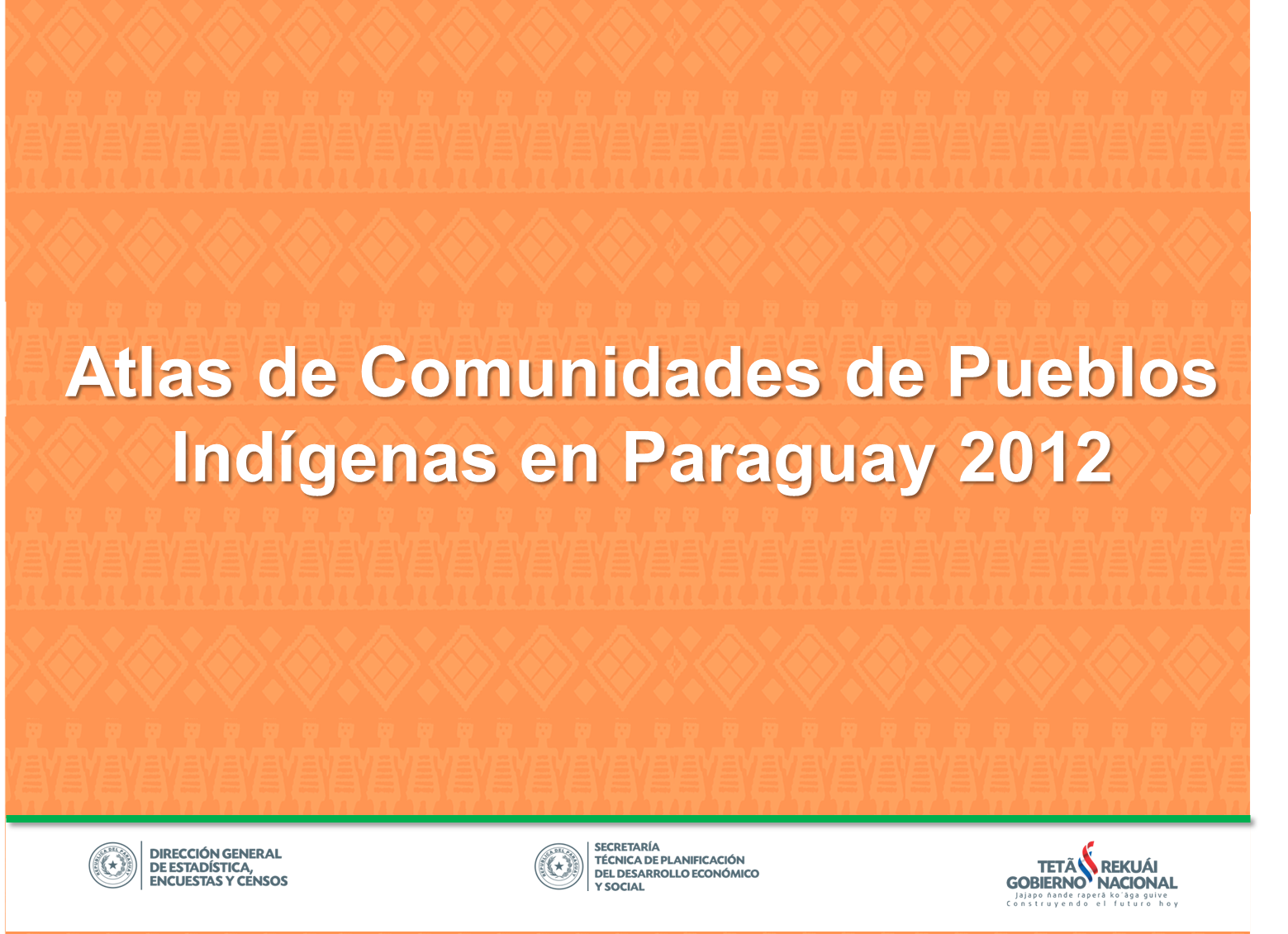 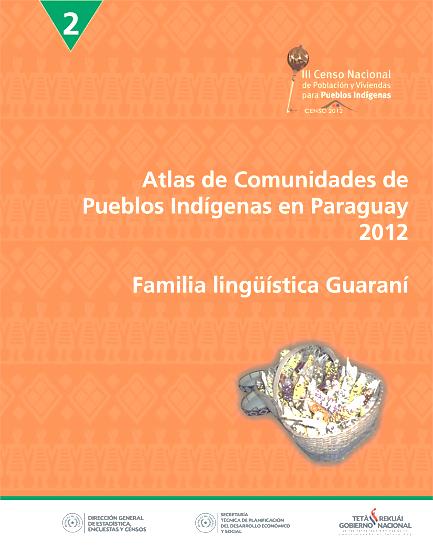 5
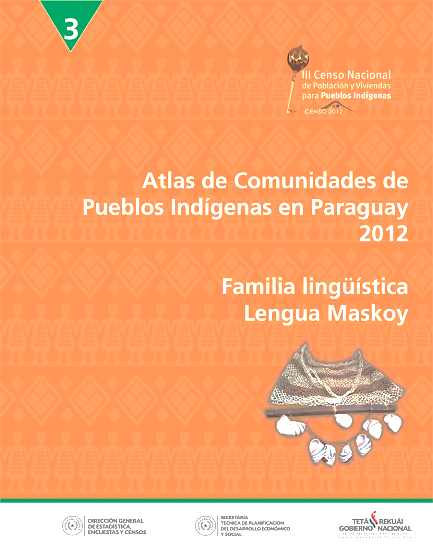 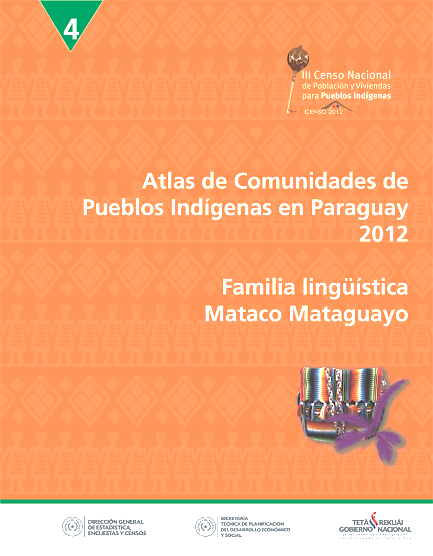 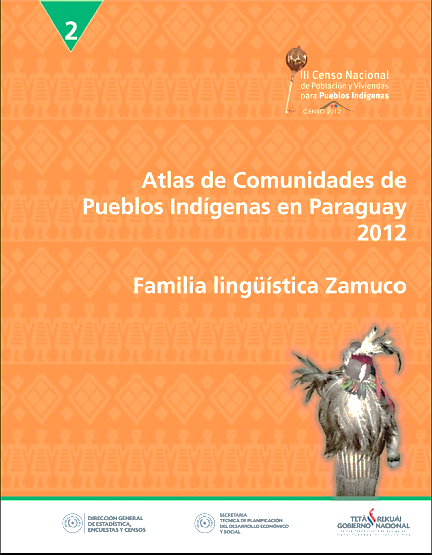 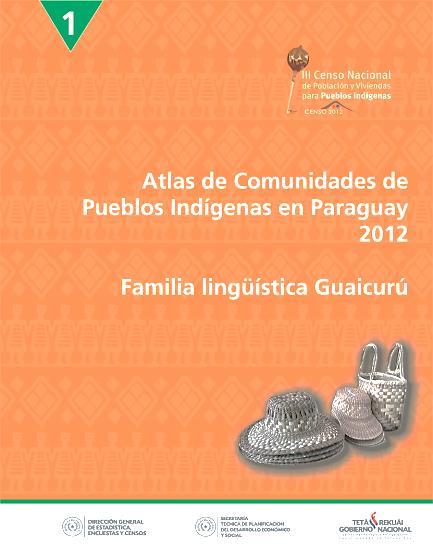 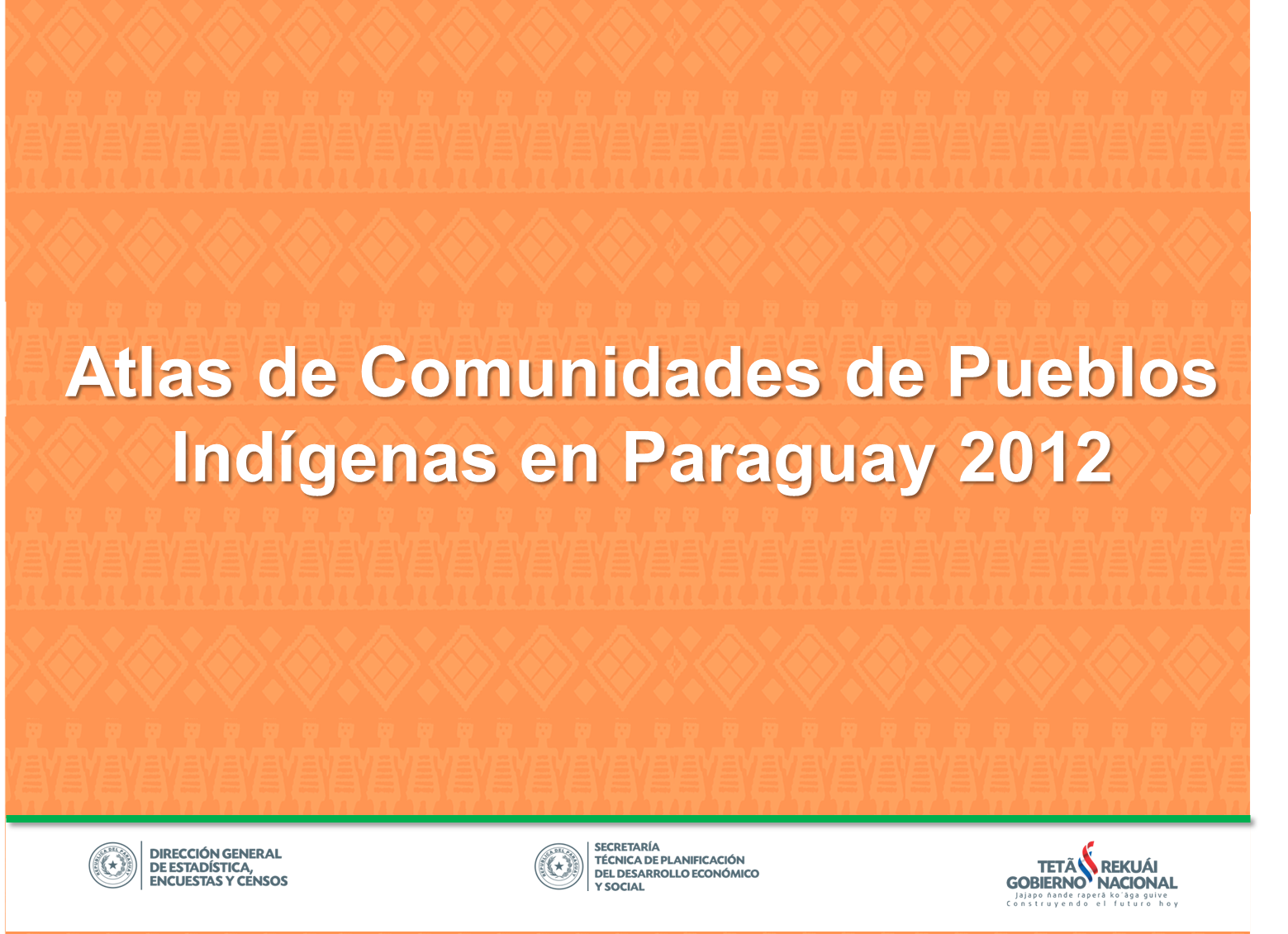 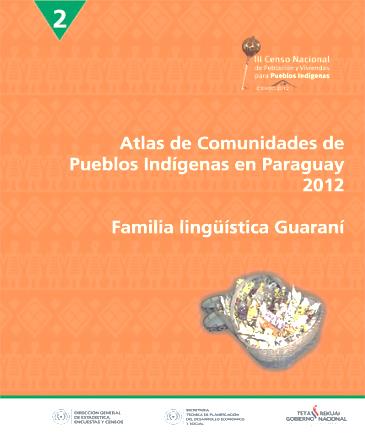 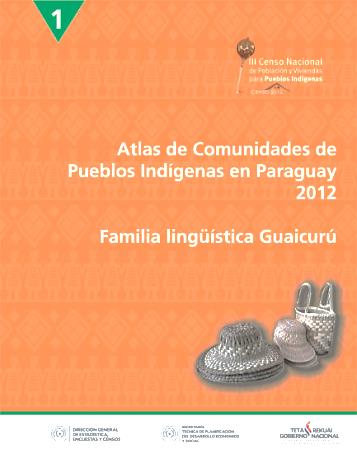 El Atlas de Comunidades de Pueblos Indígenas en Paraguay 2012 proporciona información sociodemográfica, económica y cultural, contiene fichas con los principales indicadores y mapas de ubicación geográfica de cada comunidad, aldea o barrio. 

El atlas es un compendio de 5 tomos, uno por familia lingüística.
5
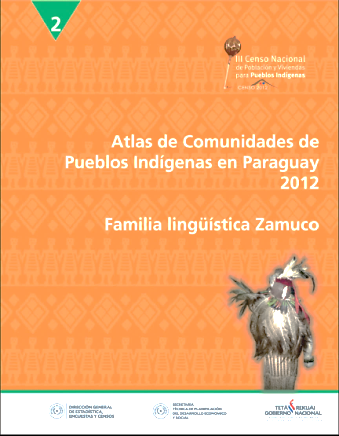 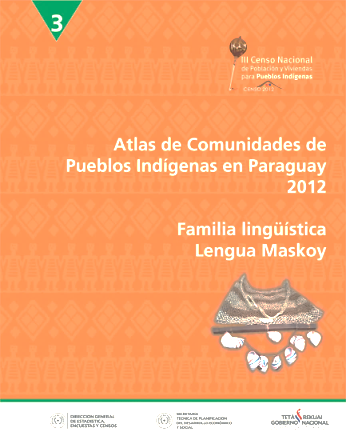 Tomo 1: Familia Guaicurú . Conformada únicamente por el pueblo Qom.
Tomo 2: Familia Zamuco, agrupa a los pueblos Ayoreo, Ybytoso y Tomárãho
Tomo 3: Familia Lengua Maskoy, aglutina a seis pueblos: Enlhet Norte, Enxet Sur, Angaité, Sanapaná, Toba Maskoy y Guaná.
Tomo 4: Familia Mataco Mataguayo, integrada por los pueblos Nivaclé, Maká y Manjui.
Tomo 5: Familia Guaraní, agrupa a seis pueblos, Mbyá Guaraní, Avá Guaraní, Aché, Paĩ Tavyterã, Guaraní Ñandéva y Guaraní Occidental.
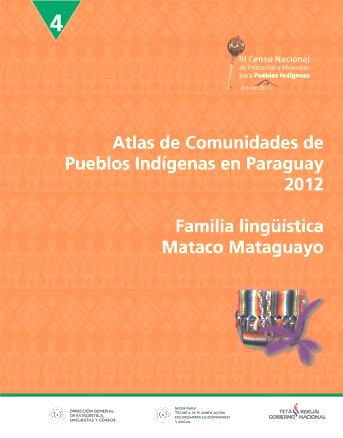 Ficha con principales indicadores
Cartografía actualizada
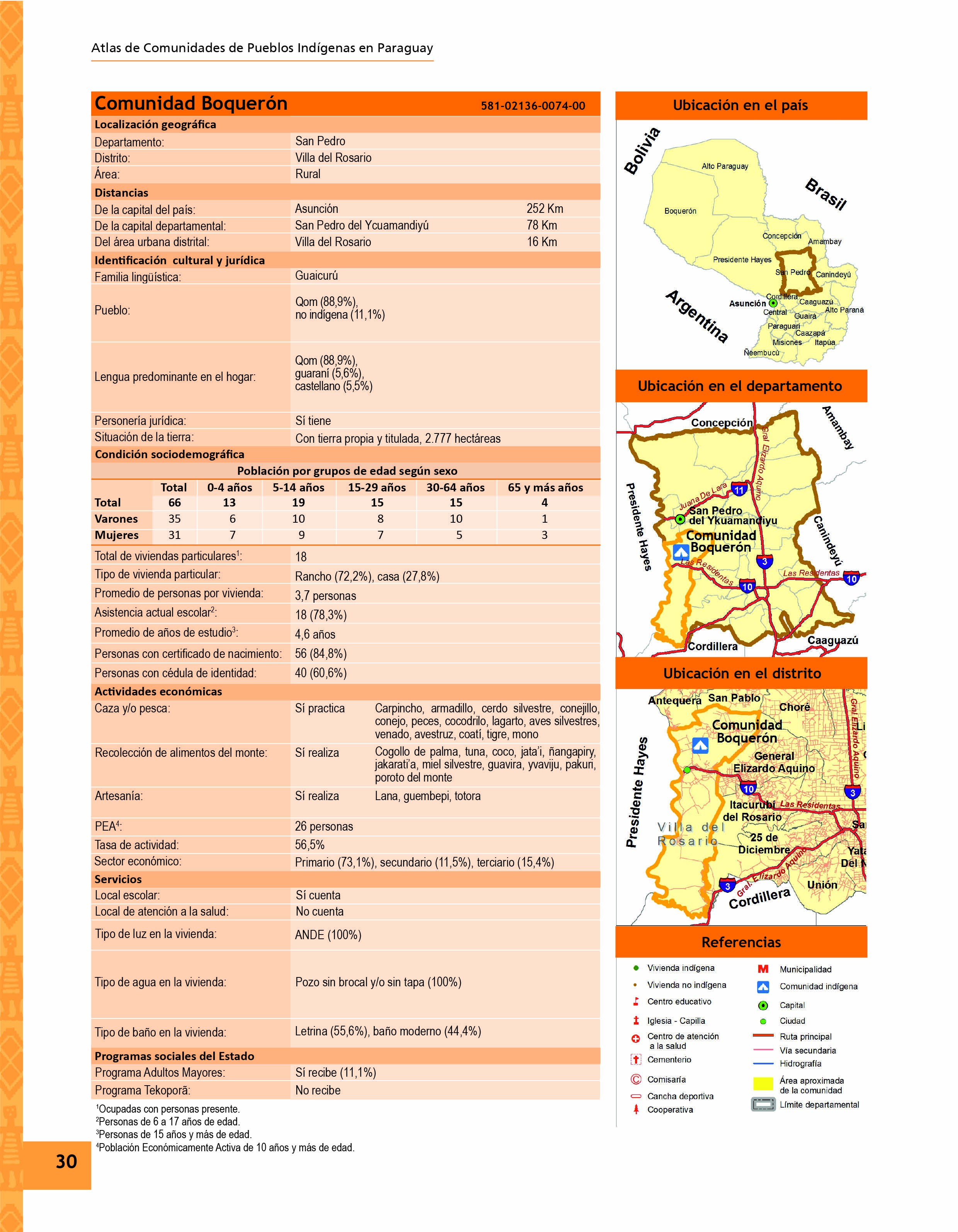 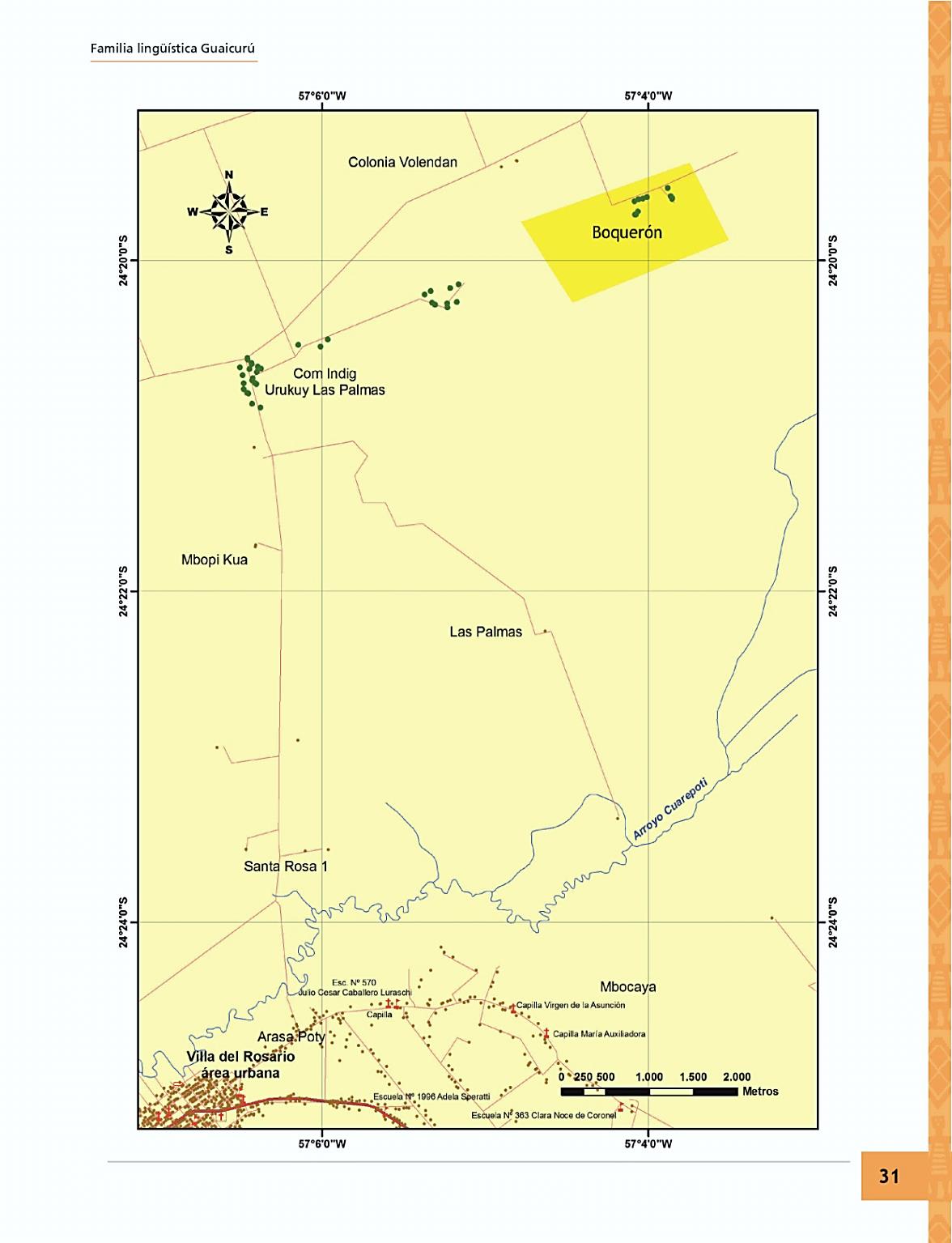 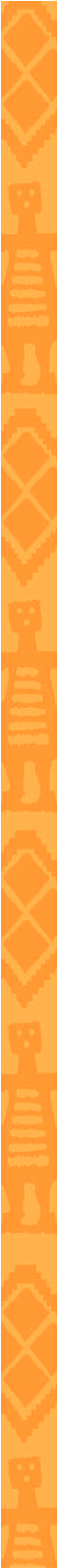 Caracterización general de las comunidades indígenas
De acuerdo al III Censo Nacional de Población y Viviendas para Pueblos Indígenas 2012, existen en el Paraguay 117.150 indígenas.
La estructura poblacional indígena por sexo presenta una leve diferencia entre varones y mujeres (51,7% vs. 48,3%).
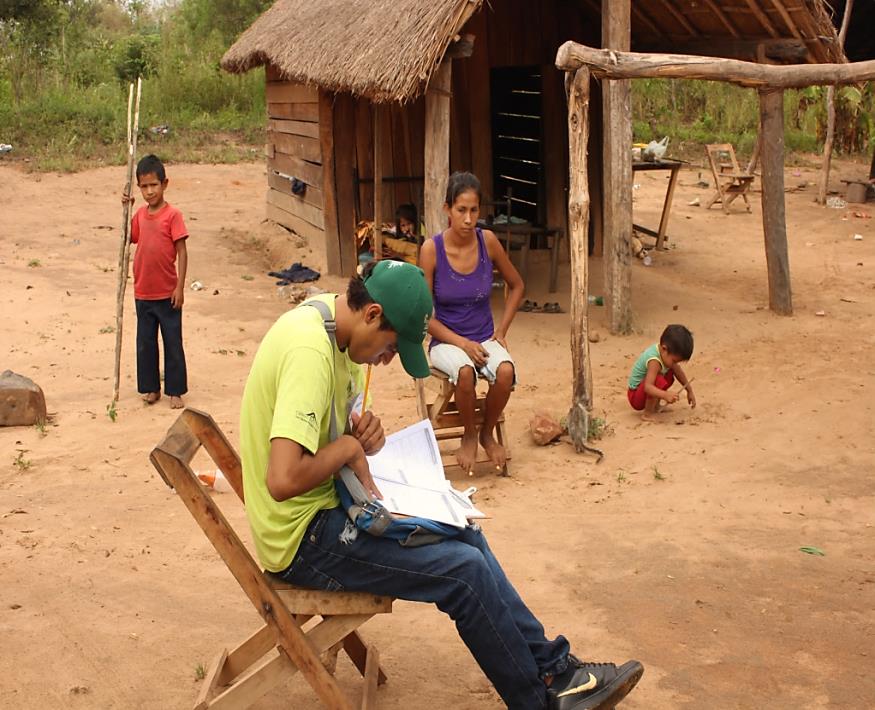 Caracterización general de las comunidades indígenas
La población indígena en el Paraguay está conformada por cinco familias lingüísticas que agrupan a los 19 pueblos existentes.
En el Paraguay existen 493 comunidades y 218 aldeas o barrios indígenas, que totalizan 711 comunidades, aldeas o barrios.
Según el grupo lingüístico, la mayor cantidad de comunidades pertenece a la familia Guaraní (371 comunidades), seguida por las familias Lengua Maskoy (50 comunidades), Zamuco (34 comunidades), Mataco Mataguayo (27 comunidades) y Guaicurú (11 comunidades).
Los pueblos Mbyá Guaraní (170), Avá Guaraní (124), Paĩ Tavyterã (61) reúnen el mayor número de comunidades.
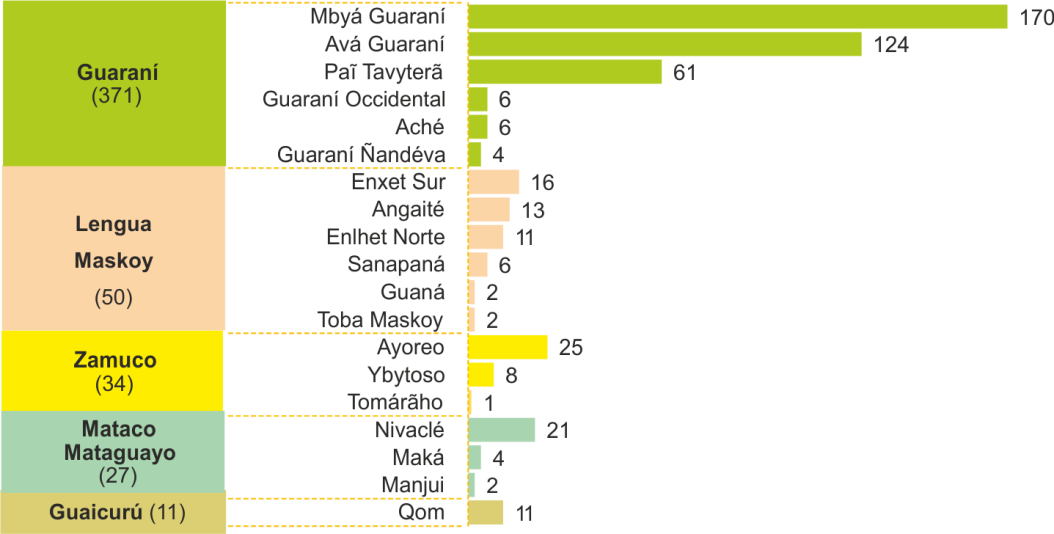 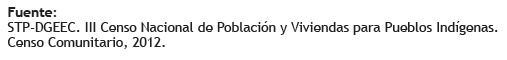 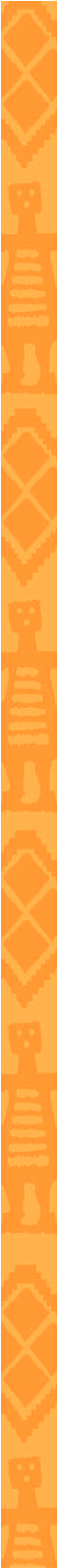 Distribución territorial de las comunidades indígenas
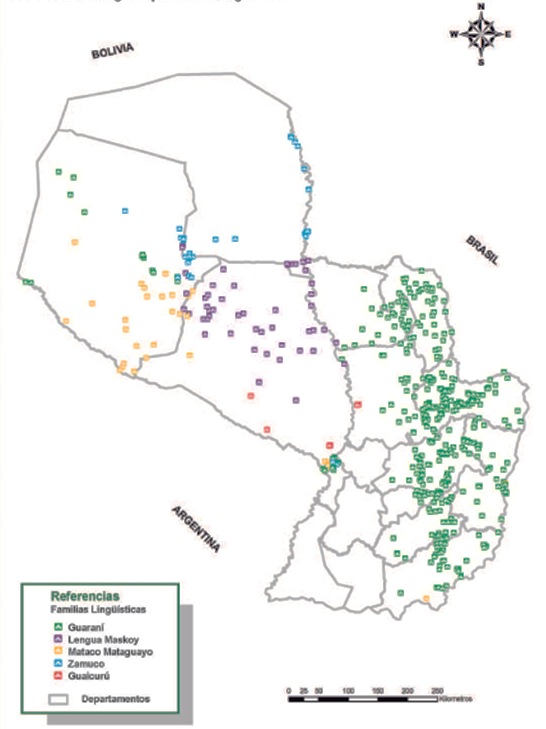 Las comunidades indígenas están ubicadas en 13 departamentos del país y en Asunción.
La distribución territorial de las comunidades indígenas por región está dada de la siguiente manera, 371 comunidades y 45 barrios en la región Oriental y 122 comunidades y 173 aldeas están asentadas en la región Occidental o Chaco.
Los departamentos que suman la mayor cantidad de comunidades son Canindeyú (106), Caaguazú (59), Presidente Hayes (50) y Boquerón (46).
En el área urbana están ubicadas 15 comunidades, 12 aldeas o barrios, en el área rural 478 comunidades y 206 aldeas o barrios.
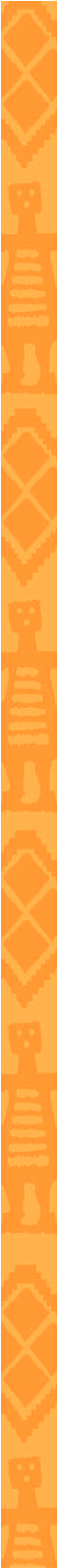 Situación legal de las comunidades indígenas
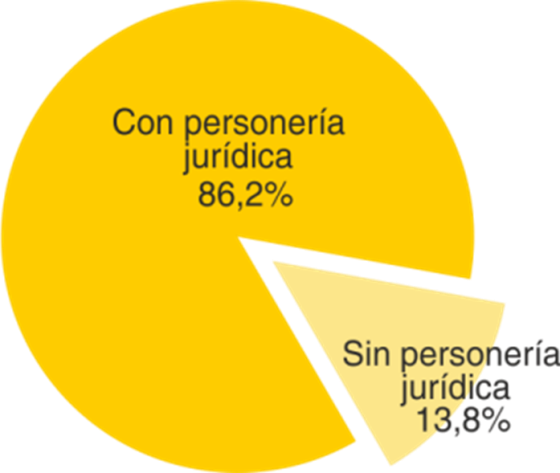 425 comunidades tienen personería jurídica y 68 no cuentan con este reconocimiento legal fundamental para los pueblos indígenas, especialmente para tramitar el aseguramiento y titularidad de la tierra a nombre de la comunidad.
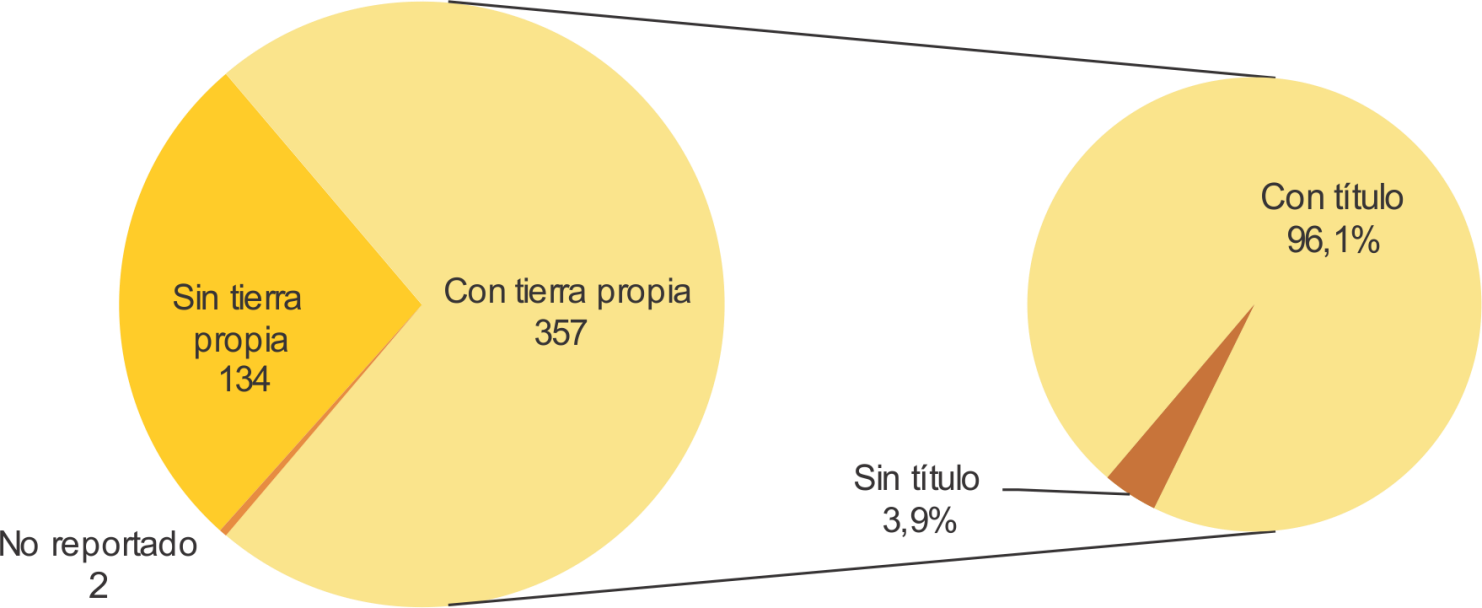 357 comunidades censadas cuentan con tierra propia (72,4%), de las cuales 343 poseen el título a nombre de la comunidad.
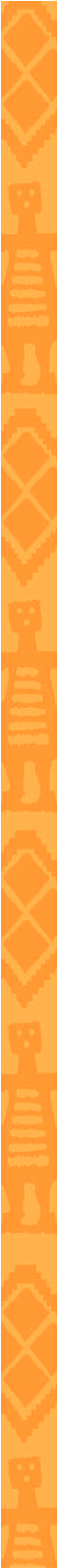 Cantidad de hectáreas de tierra titulada y con monte de las comunidades indígenas









El Censo Nacional para Pueblos Indígenas 2012 dio a conocer la situación de tenencia de tierra de las comunidades indígenas. 
En la región Oriental, las comunidades indígenas poseen 276.889 hectáreas de tierra y 141.054 hectáreas con monte (51%).
En la región Occidental totalizan 687.064 hectáreas de tierra titulada a nombre de las comunidades, de las cuales 489.875 hectáreas de monte (71%).
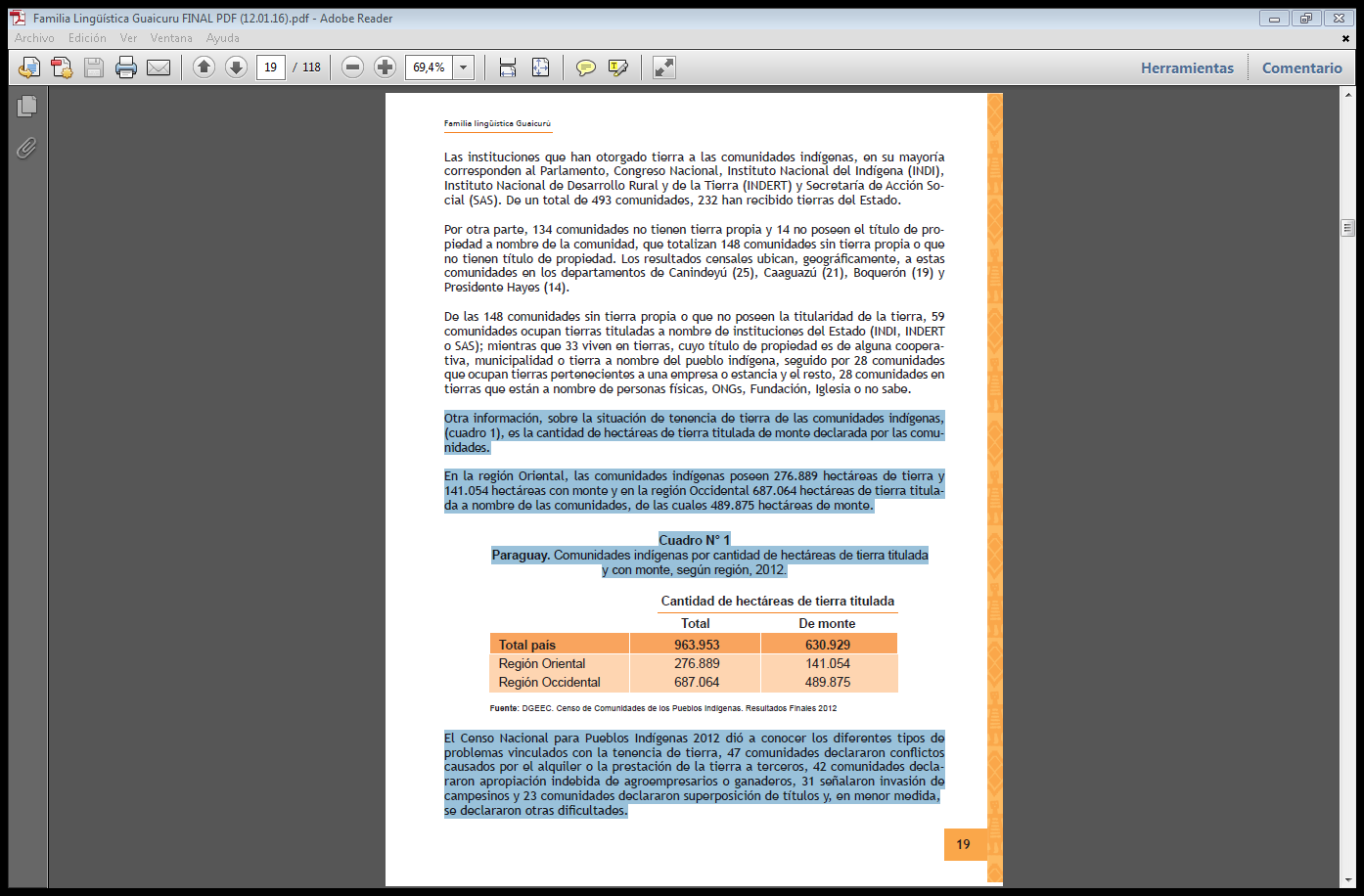 Publicaciones anteriores
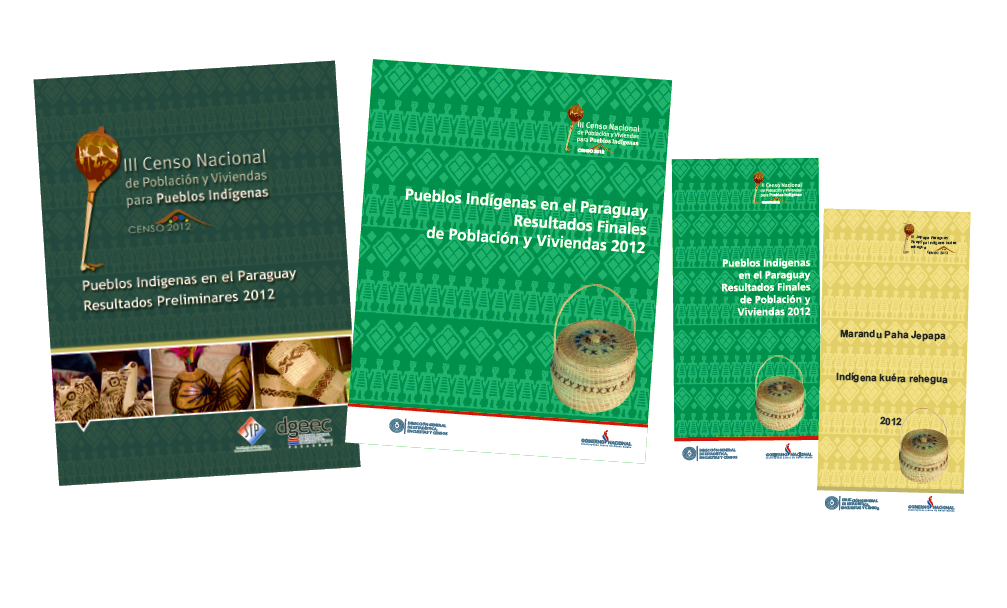 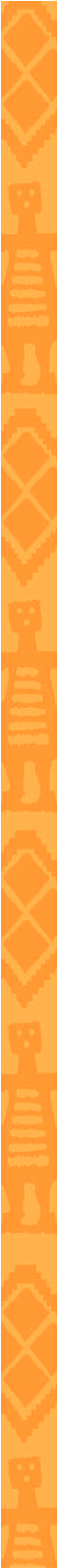 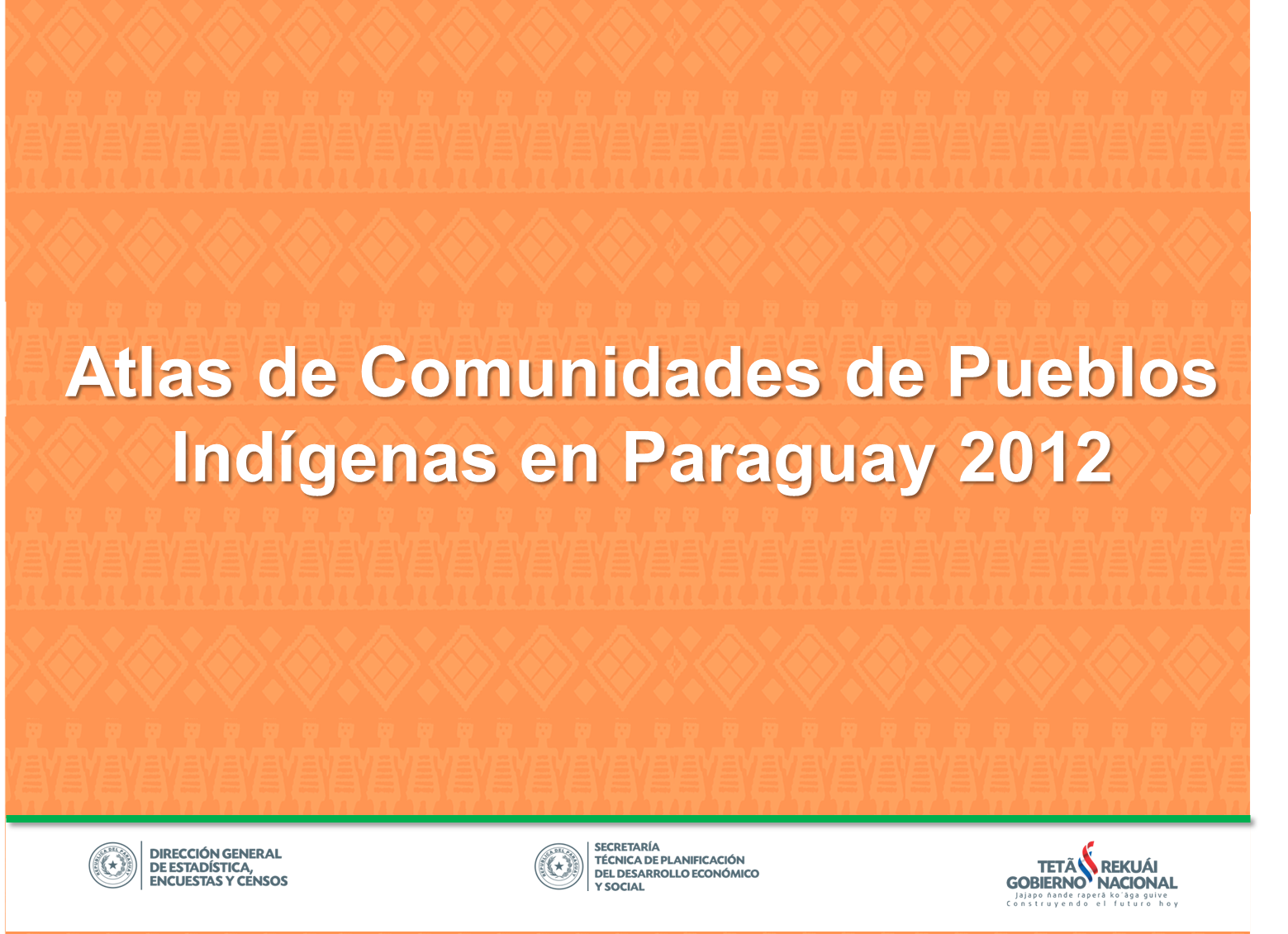 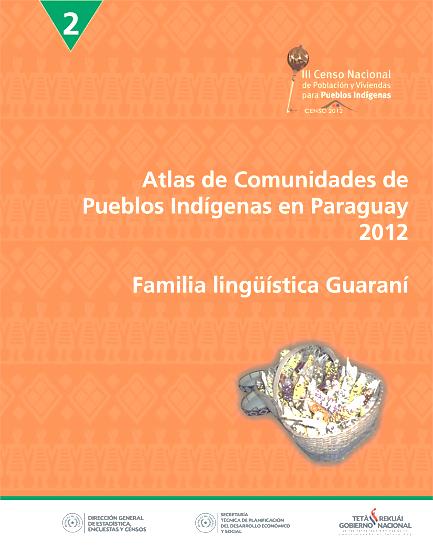 5
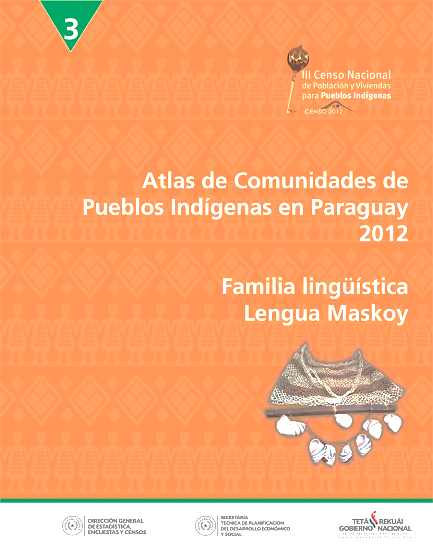 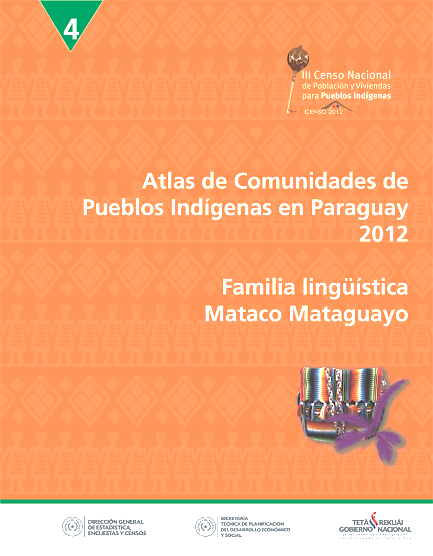 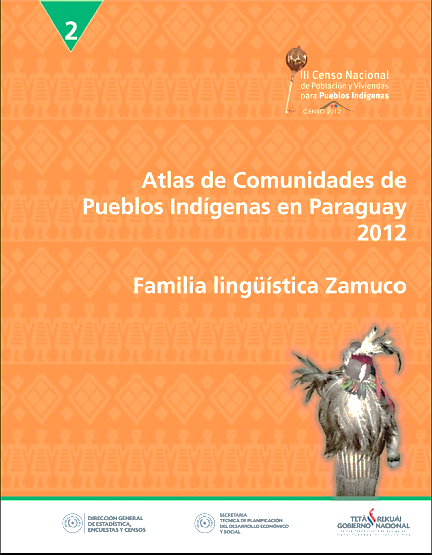 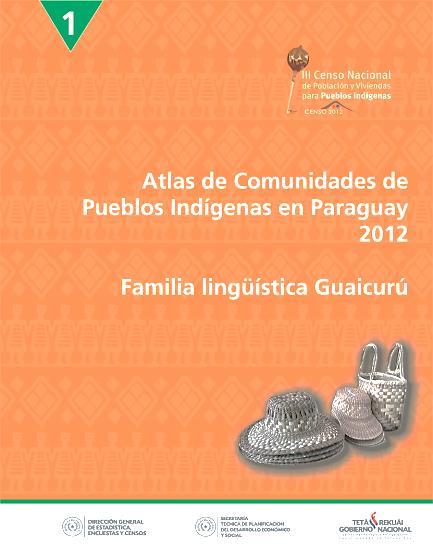 MUCHAS GRACIAS!www.dgeec.gov.py